Vysoká škola technická a ekonomickáÚstav technicko - technologickýPrezentace k obhajobě bakalářské práce
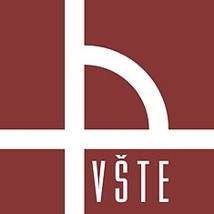 Konstrukce, výpočty a technologie výroby rozebíratelných spojení v aplikacina spojení náboje s hřídelí


Autor práce:        Anežka Červinková 
Vedoucí práce:   doc. Ing. Petr Hrubý, CSc.
Oponent:            Ing. Ján Majerník, PhD.
2
Obsah
Volba tématu
Cíl práce
Technologie výroby
Porovnání jednotlivých tipů spojení
Výpočty na konkrétním příkladu
Shrnutí dosažených poznatků
Návrh opatření
3
Volba tématu
Stále aktuální téma
Informace z prostředí průmyslové firmy
Zajímavá problematika
4
Cíl práce
Analyzovat aplikace provedení konstrukcí rozebíratelných spojení v konstrukčních návrzích spojení náboje s hřídelí. Pro zvolený konstrukční návrh navrhnout metodu kontrolních výpočtů. Vytvořit technologické postupy výroby vybraných součástí s ohledem na strojní vybavení firmy.
5
Metodika práce
Využití znalostí z teoretické části 
Spolupráce se sledovanou firmou 
Vyhotovení technologických postupů a kontrolních výpočtů
6
Technologie výroby
Výrobní postup s ohledem na strojový park firmy
Selekce strojů pro výrobu sledovaných spojení
7
Porovnání jednotlivých tipů spojení
Užitkové vlastnosti spoje
8
Porovnání jednotlivých tipů spojení
Časová náročnost
9
Porovnání jednotlivých tipů spojení
Výrobní, provozní a montážní náklady
10
Výpočty na konkrétním příkladu
Síla:  F = 20 618,5 N
Délka pera: l ≥ 72,91 mm → 80 mm dle tabulek
Kontrola pera na otlačení: p = 89,25 Mpa ≤ 100 Mpa 
Kontrola přenášeného pracovního kroutícího momentu: 500 Nm ≤ 668 Nm 
Napětí ve smyku: τ = 24,05 Mpa ≤ 35 až 200 Mpa 

14e7 x 9 x 80 ČSN 02 2562
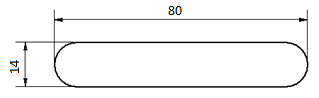 11
Shrnutí dosažených poznatků
Analýza rozebíratelných spojení
Porovnání jednotlivých druhů spojení náboje s hřídelí 
Technologické postupy výroby 
Navrhované pero vyhovuje
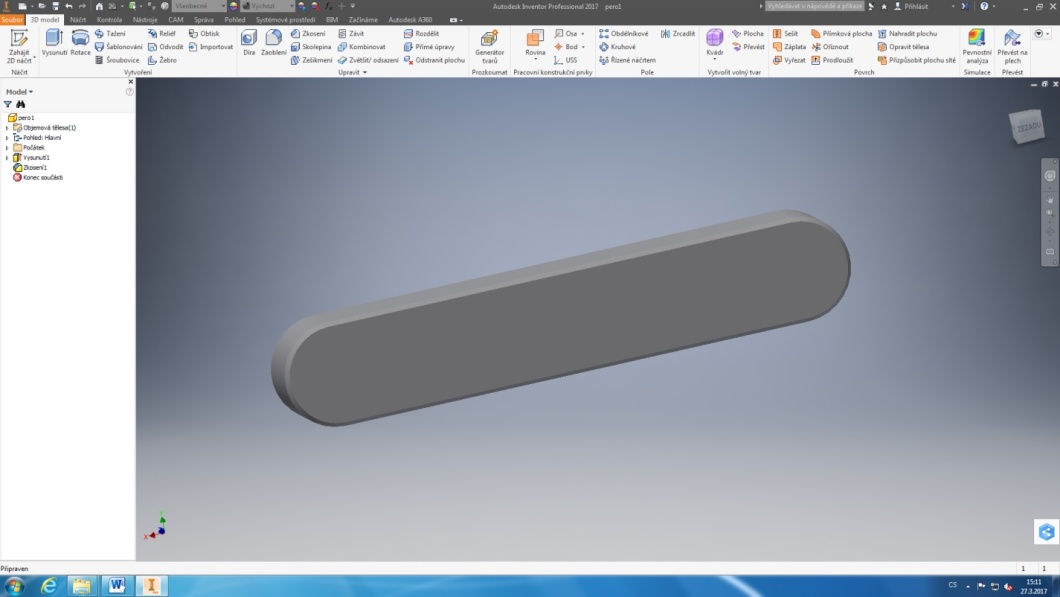 12
Návrh opatření
Rozšíření strojového parku firmy:

Drážkové spoje: NC horizontální obrážečka (1 128 600 Kč)
Polygonové spoje: Nástrojová CNC pětiosá bruska Schütte 325 Linear        (6 750 000 ÷ 12 150 000 Kč)
13
Děkuji za pozornost.
14